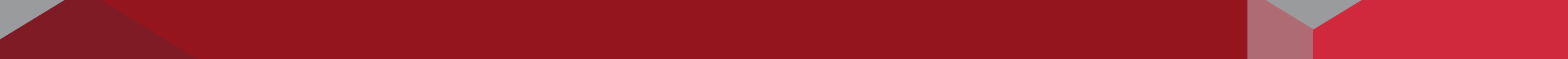 Options for Students to Work
Federal Work Study vs. Institutional Work Study
Other openings on campus
Internships and other part-time and full-time job opportunities off campus
CPT and OPT (requirements and paperwork through Sara Parrott)
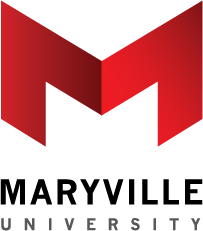 1
Application Process, Interviews, & Getting Hired
Visit myCareer online database at http://maryville-csm.symplicity.com
Register for a student account
Upload a resume…which will be reviewed and requires staff approval to…
Apply for job openings 
Will be contacted by supervisors for an interview and offer of employment
Required Employment Paperwork
Federal W-4
Missouri W-4
I-9 Employment Verification (with 2 ID’s)
2017-18 Student Employment Authorization Form (requires digital or written signatures of supervisor & student)
Start Working After…
Receiving email notification from Human Resources to register for an account in ADP Workforce Now at https://workforcenow.adp.com to track hours worked each day
Training from supervisor (office procedures, dress attire, confidentiality, etc.)
Scheduling work hours (always outside of class or lab times)
Time Entry, Payroll, School Breaks, and Work End Date
Student employees need to “clock in and clock out” in ADP Workforce Now 
Supervisors approve timesheets bimonthly and student employees are paid mid-month and again within the first week of the next month
Student employees are not expected to work when classes are not in session at Maryville (e.g., Thanksgiving, Holiday Break, Spring Break)
Stop working when full work study award is earned, or the end of spring Final Exams Week on May 5, 2018
Make the Most of Student Employment
Build transferable, career-related skills
Show initiative
Ask “What am I gaining from this position?” and “How can I maximize my talents/strengths/interests in this role?”
Find opportunities for professional development
Utilize goal-setting and performance evaluations as growth tools
Questions?
Please feel free to contact me at:
Suzanne Jones
(314) 529-9227 sjones15@maryville.edu